Attitudes in Persuasive Communication
Komunikasi Persuasif
Pertemuan 4
Attitudes? Sikap?
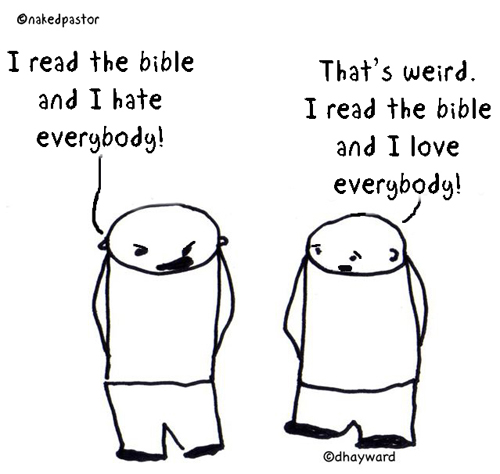 Sikap adalah kecenderungan untuk berpikir, berpersepsi, dan merasa dalam menghadapi  suatu peristiwa, situasi atau objek.

Dalam komunikasi persuasif, intinya sikap menunjukkan apa yang disukai dan tidak disukai oleh konsumen.

Ingat, setiap orang memiliki sikap masing-masing terhadap setiap hal
Characteristics of Attitudes
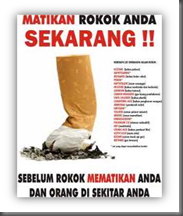 Attitudes are learned

Attitudes are global, typically emotional, evaluations

Attitudes influence thought and action
Drug testing on animals
Apa sikap kalian terhadap masalah ini?
Values and Beliefs
Values
Beliefs
Beliefs are assumptions we hold to be true. 

When we use our beliefs to make decisions, we are assuming the causal relationships of the past, which led to the belief, will also apply in the future.  

In a rapidly changing world where complexity is increasing day by day, using information from the past to make decisions about the future may not be the best way to support us in meeting our needs.

Beliefs are contextual: They arise from learned experiences, resulting from the cultural and environmental situations we have faced. 

More spesifics

Cognitive
Values are not based on information from the past and they are not contextual. 

Values transcend contexts because they are based on what is important to us: They arise from the experience of being human.

Values are intimately related to our needs: Whatever we need—whatever is important to us or what is missing from our lives—is what we value.  

As our life conditions change, and as we mature and grow in our psychological development, our value priorities change. 

More global / universal

Abstract
Komponen Sikap
Tahapan Pembentukan Sikap
Proses Pembentukan Sikap
Fungsi Sikap
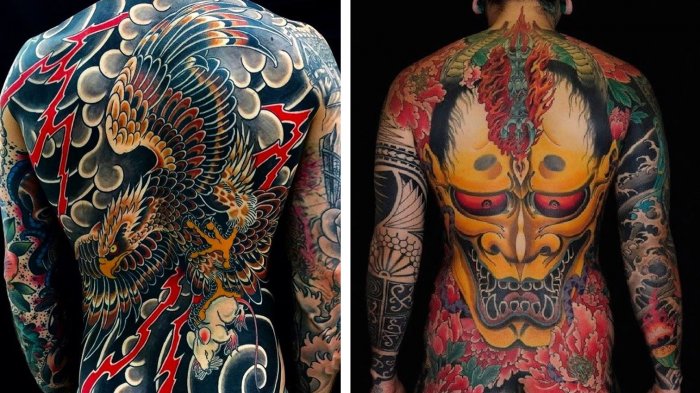 Knowledge
Utilitarian
Social Adjustive
Social Identity
Value-expressive
Ego-defensive
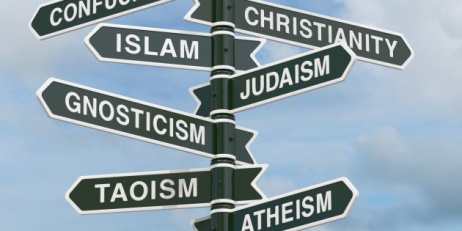 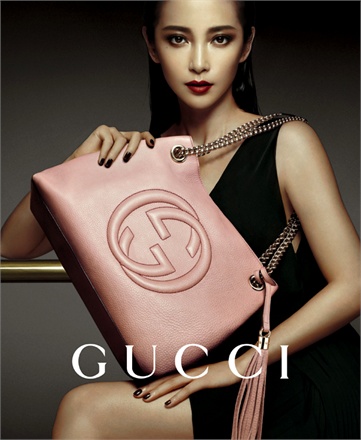 Mempelajari Sikap
SUMBER PENGARUH PADA PEMBENTUKAN SIKAP
Strategi Perubahan Sikap
Social Judgment Theory
Teori yang menjelaskan tentang perubahan sikap seseorang terhadap objek sosial dan isu tertentu merupakan hasil proses pertimbangan (judgement) yang terjadi dalam diri orang tersebut terhadap pokok persoalan yang dihadapi.

Proses mempertimbangkan isu atau objek sosial tersebut berpatokan pada kerangka rujukan yang dimiliki seseorang. Kerangka inilah yang menjadi rujukan bagaimana seseorang memposisikan dan menyortir pesan yang diterima dan membandingkannya dengan sudut pandang yang rasional.

Ketika orang menerima pesan, baik verbal ataupun nonverbal, mereka dengan segera men-judge (memperkirakan, menilai) di mana pesan harus ditempatkan dalam bagian otaknya dengan cara membandingkannya dengan pesan-pesan yang diterimanya selama ini.
EGO LATITUDES: ACCEPTANCE, REJECTION & NON COMMITMENT
JUDGING THE MESSAGE: CONTRAST & ASSIMILATION ERRORS
Contrast terjadi karena gangguan penerimaan informasi (distorsi persepsi) yang memicu penolakan terhadap suatu pesan/ ide. 

Sedangkan assimilation adalah daya tangkap yang kuat akan suatu pesan sehingga terkesan antara persuader dan si penerima terlihat saling memahami yang tentu saja berujung pada latitude of acceptance. 

Menilai atau mempertimbangkan suatu pesan berdasarkan dengan tingkat kedekatan dengan pola pikir kita sebagai langkah awal menuju pada perubahan perilaku inilah yang disebut dengan discrepancy.
Discrepancy yang akan memunculkan perubahan perilaku ini bisa didasari tidak hanya dari latitude of acceptance tapi juga dari latitude of rejection. Apabila dilandasi zona penolakan dapat memunculkan efek boomerang yaitu perubahan sikap yang sangat berlawanan dengan arahan pesan/ bujukan yang sudah disampaikan.
EGO INVOLVEMENT: HOW MUCH DO YOU CARE?
Ego-involvement mengacu pada tingkatan seberapa penting sebuah “tawaran” terhadap kehidupan seseorang.

Ego-involvement merupakan kunci utama munculnya latitude of acceptance atau bahkan rejection. 

Konsep ini dilatarbelakangi dengan pertanyaan-pertanyaan sebagai berikut: “Apakah ini hal utama bagi kita?”, “Apa kita sangat memikirkannya?”, “Apakah sudah sesuai dengan pola hidup kita?”
Kesimpulan
Attitudes (sikap) – emosi, evaluasi, yang terbentuk di usia muda – adalah dimensi inti persuasi

Attitudes adalah entitas yang ingin dibentuk, didorong, dibentuk, dan diubah oleh komunikator

Attitudes didefinisikan sebagai evaluasi global yang dipelajari tentang sebuah objek (orang, tempat, masalah) yang mempengaruhi pemikiran dan perbuatan
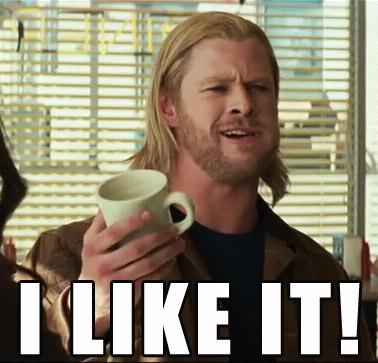 Let’s Discuss!
Bagaimana sikap Anda terhadap LGBT?
Questions?
THANK YOU